Matematikos plakatai 2 klasei (pagal „Riešuto“ vadovėlį)
Kuršėnų Stasio Anglickio 
mokyklos pradinių klasių 
mokytojos metodininkės
Rima Kudrevičienė  ir Ingrida Švambarienė
2011 – 2012 m. m.
3 + 4 = 7
Dėmuo+dėmuo=suma
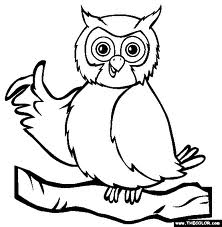 Dėmenis galima sukeisti vietomis, suma nepasikeis.

               15  + 1=16       25 +  3=28
     1 +15=16         3 +25=28
1 metras = 100 centimetrų
1 m = 100 cm
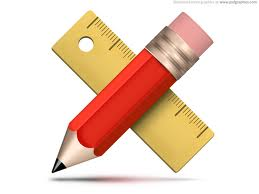 6 – 2 = 4
6 – turinys, 2 – atėminys, 
4 – skirtumas.
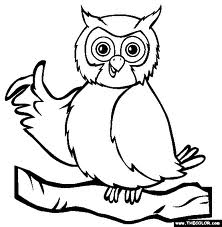 Vienetus atimame iš vienetų

18-3=15
Skysčiai matuojami litrais
LITRAS (l)
Sutrumpintai litrą žymime tik prie skaičių:
1l, 2l, 3l,...
Stačiakampis
Trikampis
Kvadratas
Šešiakampis
Skritulys
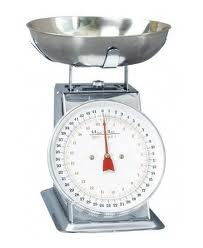 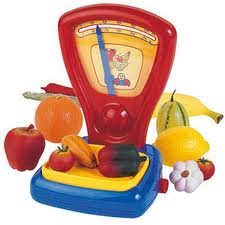 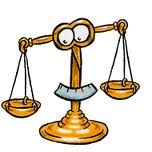 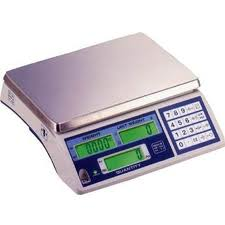 Kilogramas (kg)
Sutrumpintai kilogramą žymime
 tik prie skaičių:
1 kg, 2 kg, 3 kg,...
Termometrai
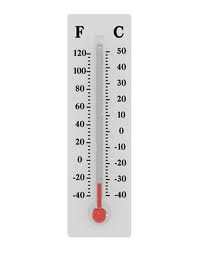 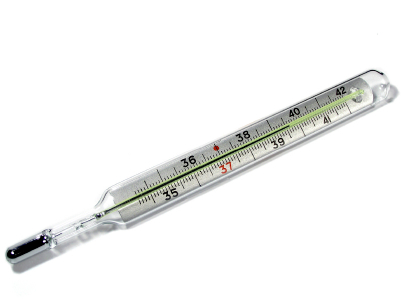 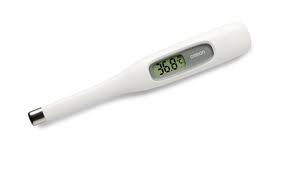 12 laipsnių šilumos sutrumpintai žymime                                         12 laipsnių šalčio sutrumpintai žymime    
                       +12 o C (laipsnių Celsijaus)                                                               -12 o C (laipsnių Celsijaus)
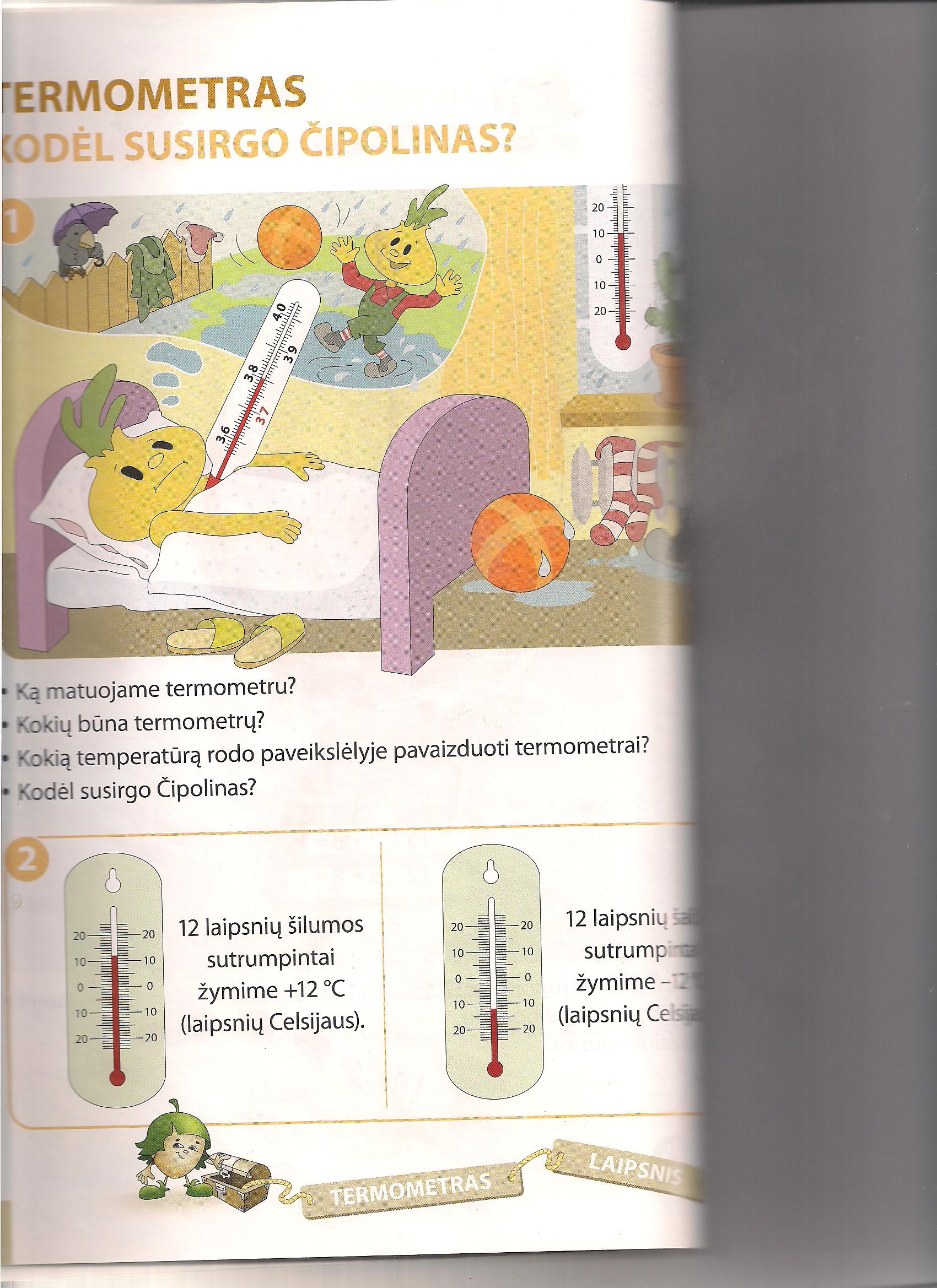 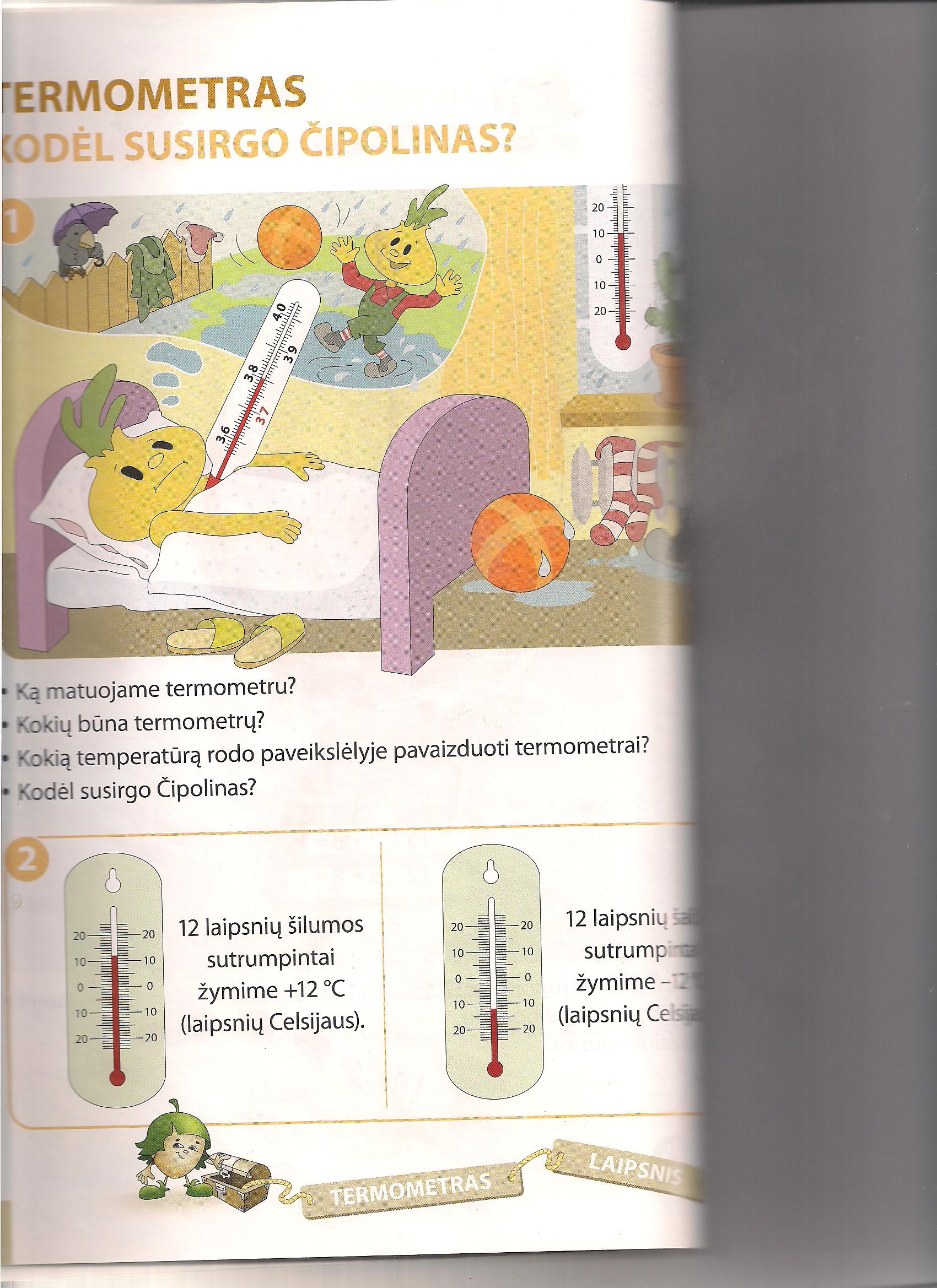 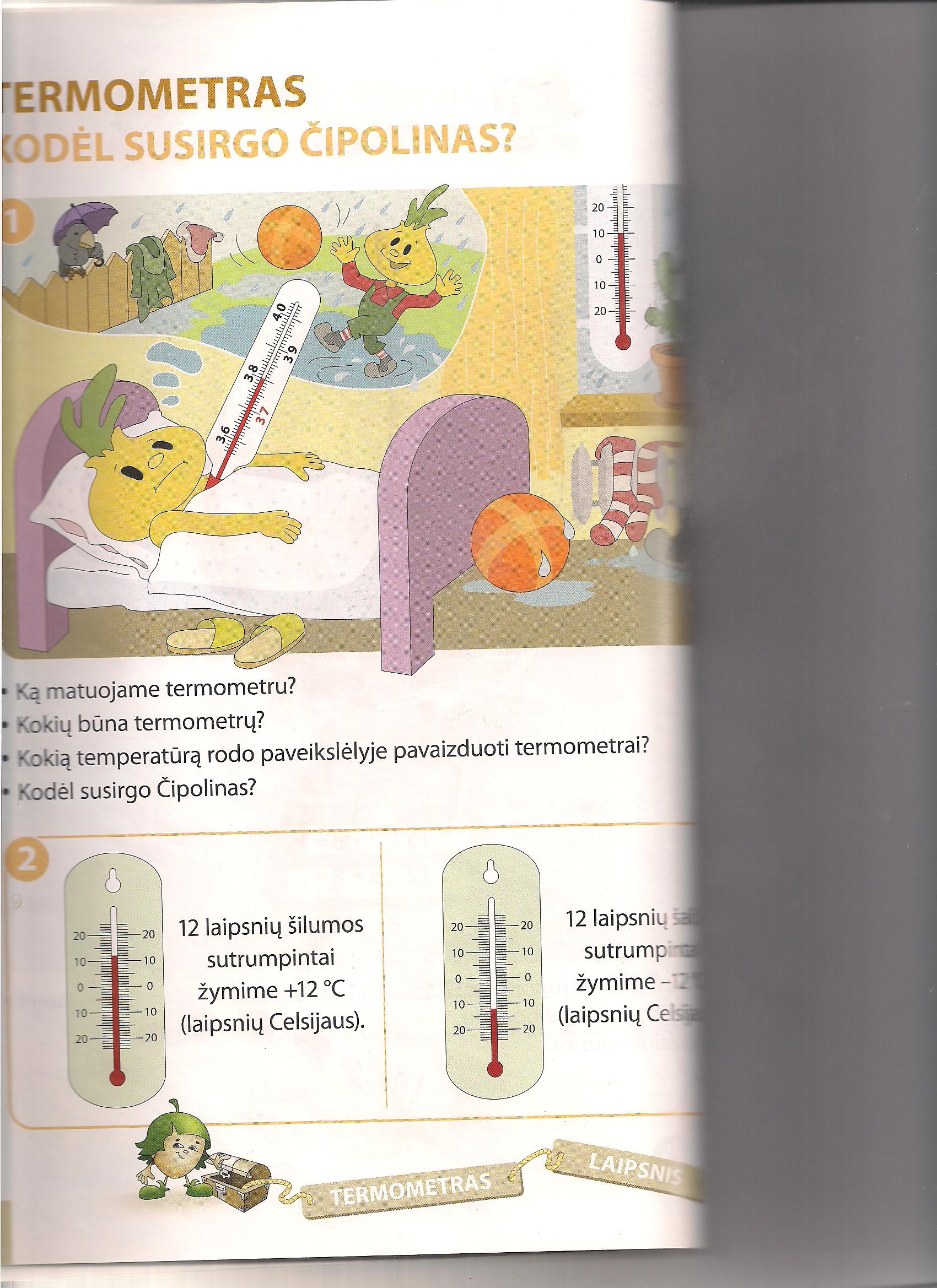 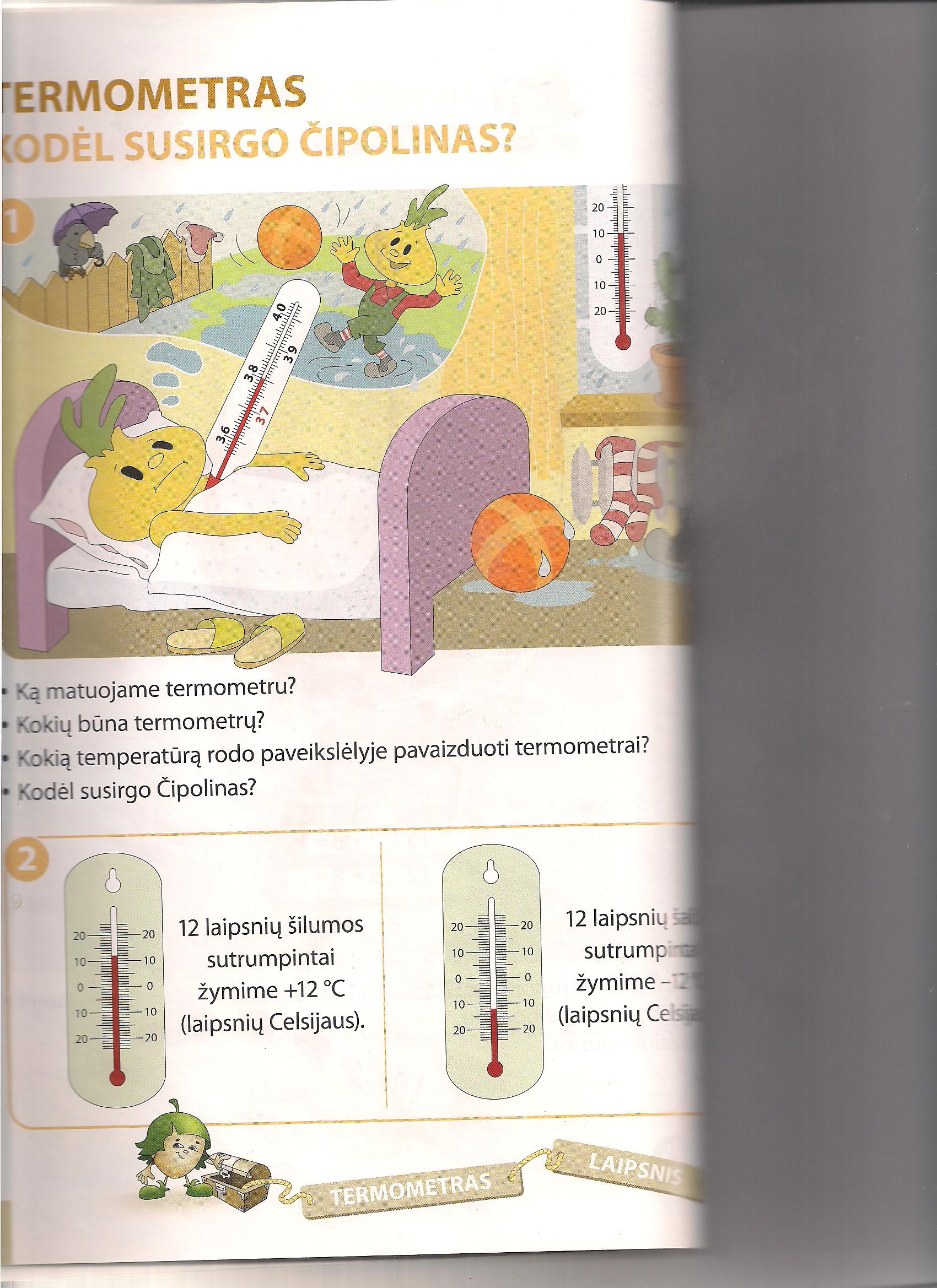 15 + 3 = 18
15+3 – skaitinis reiškinys,
18 – šio reiškinio reikšmė.
Daugiakampiai
1kg
B
C
Viršūnė
Kraštinė
A
D
Kampas
Daugiakampio viršūnes galima žymėti didžiosiomis raidėmis
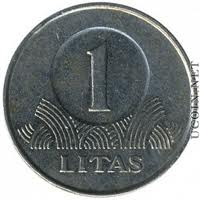 1 Lt = 100 ct
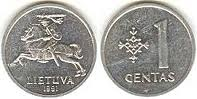 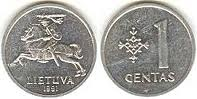 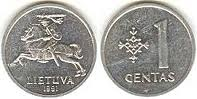 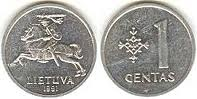 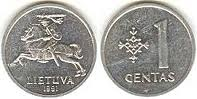 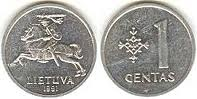 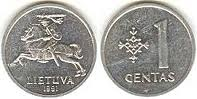 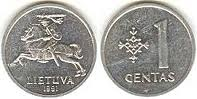 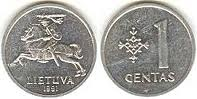 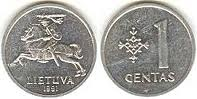 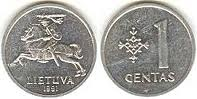 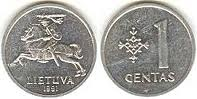 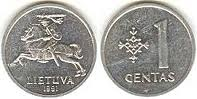 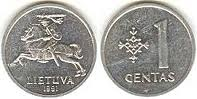 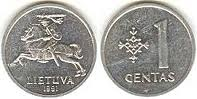 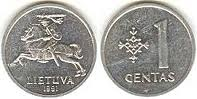 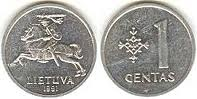 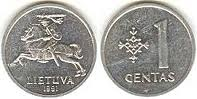 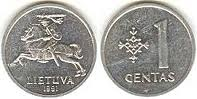 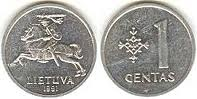 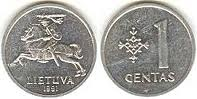 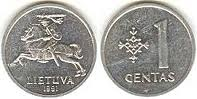 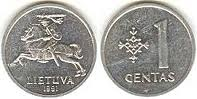 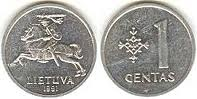 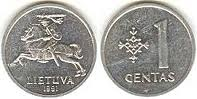 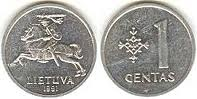 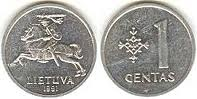 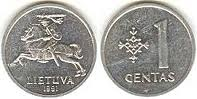 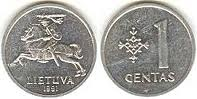 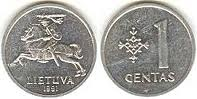 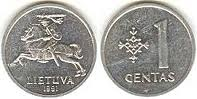 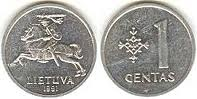 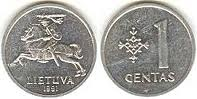 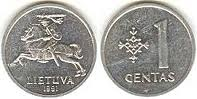 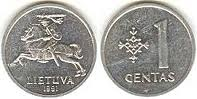 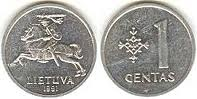 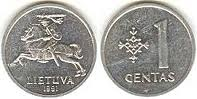 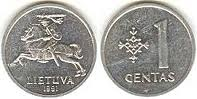 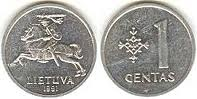 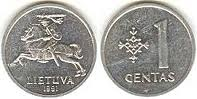 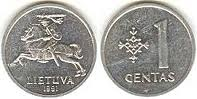 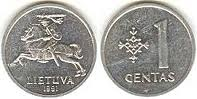 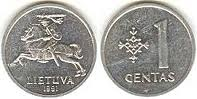 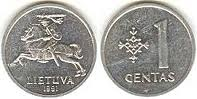 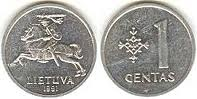 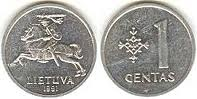 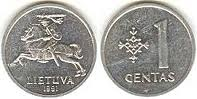 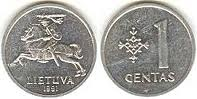 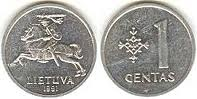 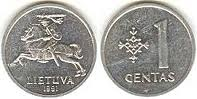 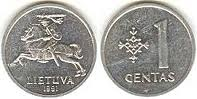 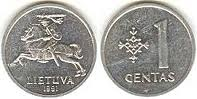 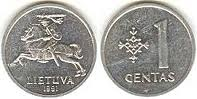 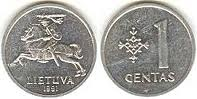 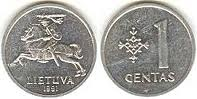 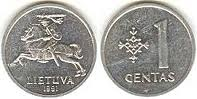 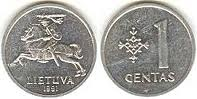 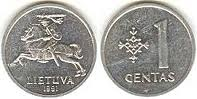 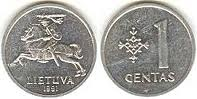 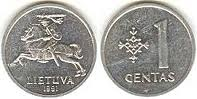 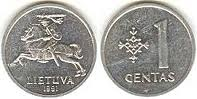 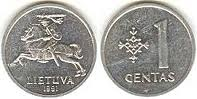 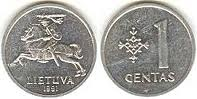 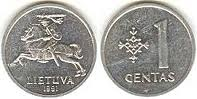 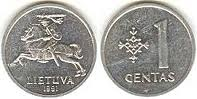 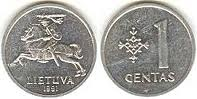 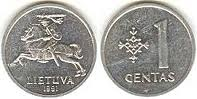 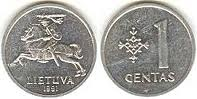 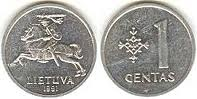 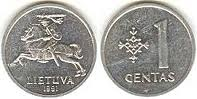 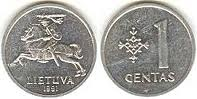 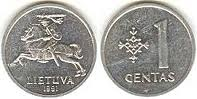 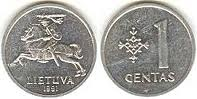 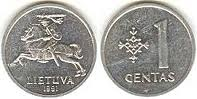 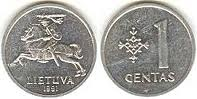 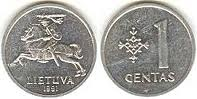 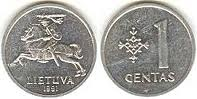 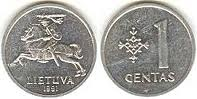 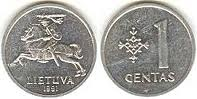 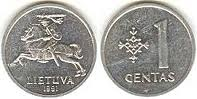 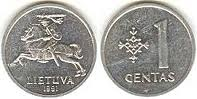 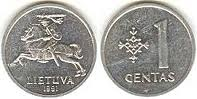 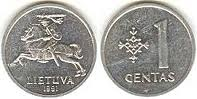 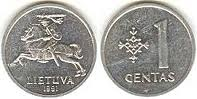 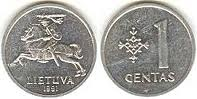 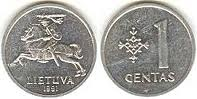 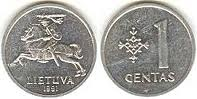 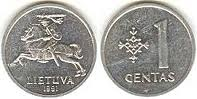 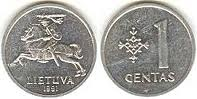 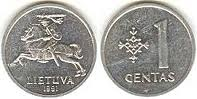 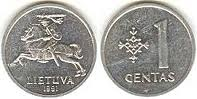 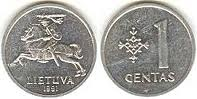 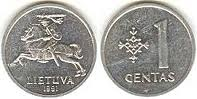 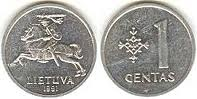 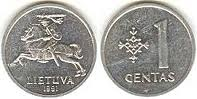 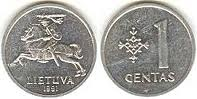 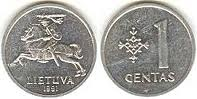 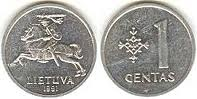 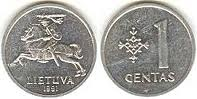 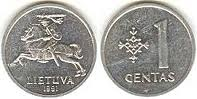 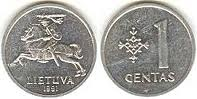 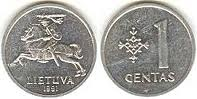 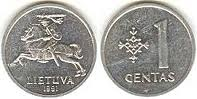 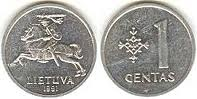 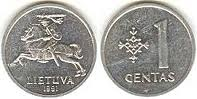 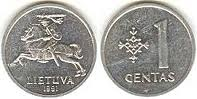 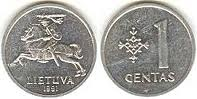 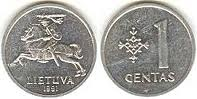 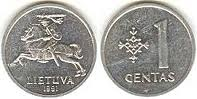 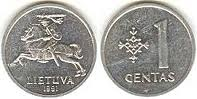 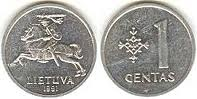 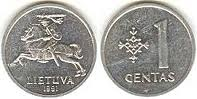 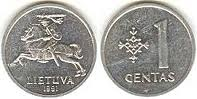 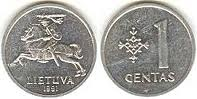 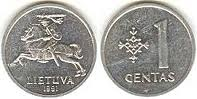 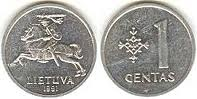 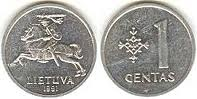 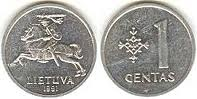 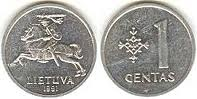 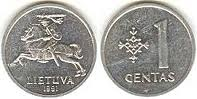 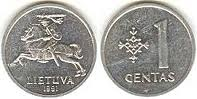 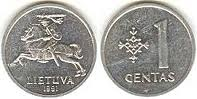 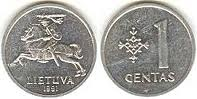 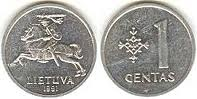 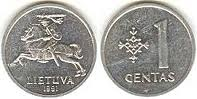 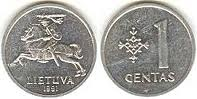 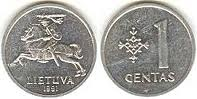 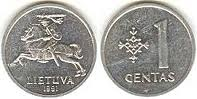 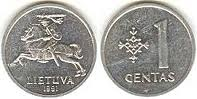 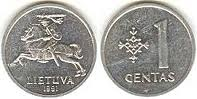 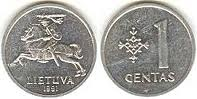 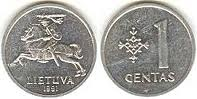 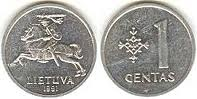 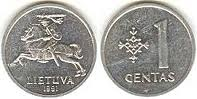 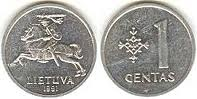 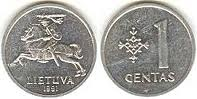 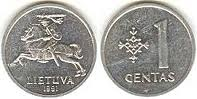 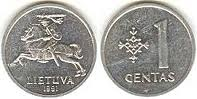 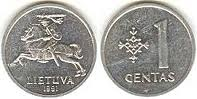 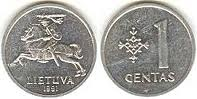 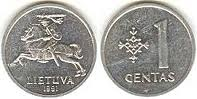 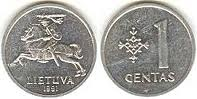 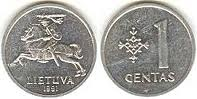 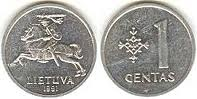 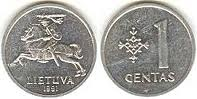 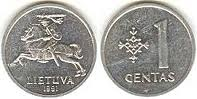 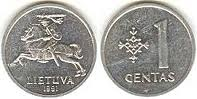 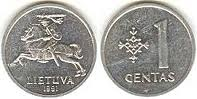 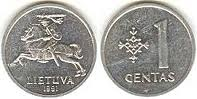 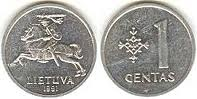 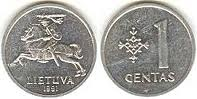 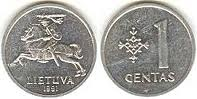 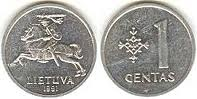 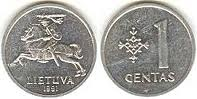 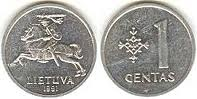 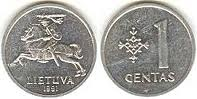 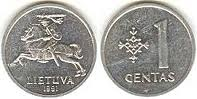 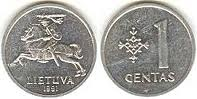 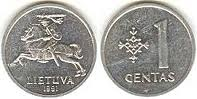 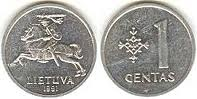 Stačiakampiai
Pažymėti kampai vadinami stačiaisiais
Keturkampis, kurio visi kampai statūs, vadinamas stačiakampiu.
Kvadratas
Stačiakampis, kurio visos kraštinės yra 
                                                 
vienodo ilgio, vadinamas kvadratu
E
D
B
A
C
Stačiakampiai A, C ir D yra kvadratai, 
nes jų visos kraštinės vienodo ilgio.
Apvalių dešimčių pridėjimas
43 + 10 =53
Dešimtis  pridedame 
prie dešimčių.
Apvalių dešimčių atėmimas
65 - 10 =55
Dešimtis  atimame 
iš dešimčių.
Dviženklių skaičių sudėtis
32 + 51 = 83
Vienetus pridedame prie vienetų, dešimtis – prie dešimčių.
Dviženklių skaičių atimtis
83 - 32 = 51
Vienetus atimame iš vienetų, dešimtis – iš dešimčių.
Dviveiksmių uždavinių sprendimas
Geometriniai kūnai
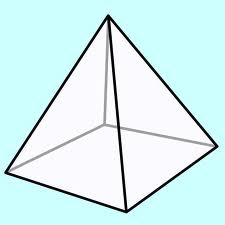 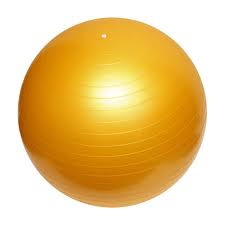 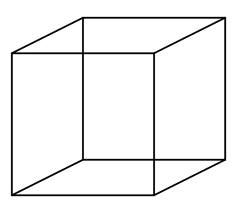 kubas
rutulys               piramidė
52 + 30 = 82


82 – 52 = 30

82 – 30 = 52

Sudėtį galima patikrinti atimtimi.
85 – 30 = 55


30 + 55 = 85

  55 + 30 = 85

Atimtį galima patikrinti sudėtimi.
Svarsčiai naudojami daiktų masei matuoti.
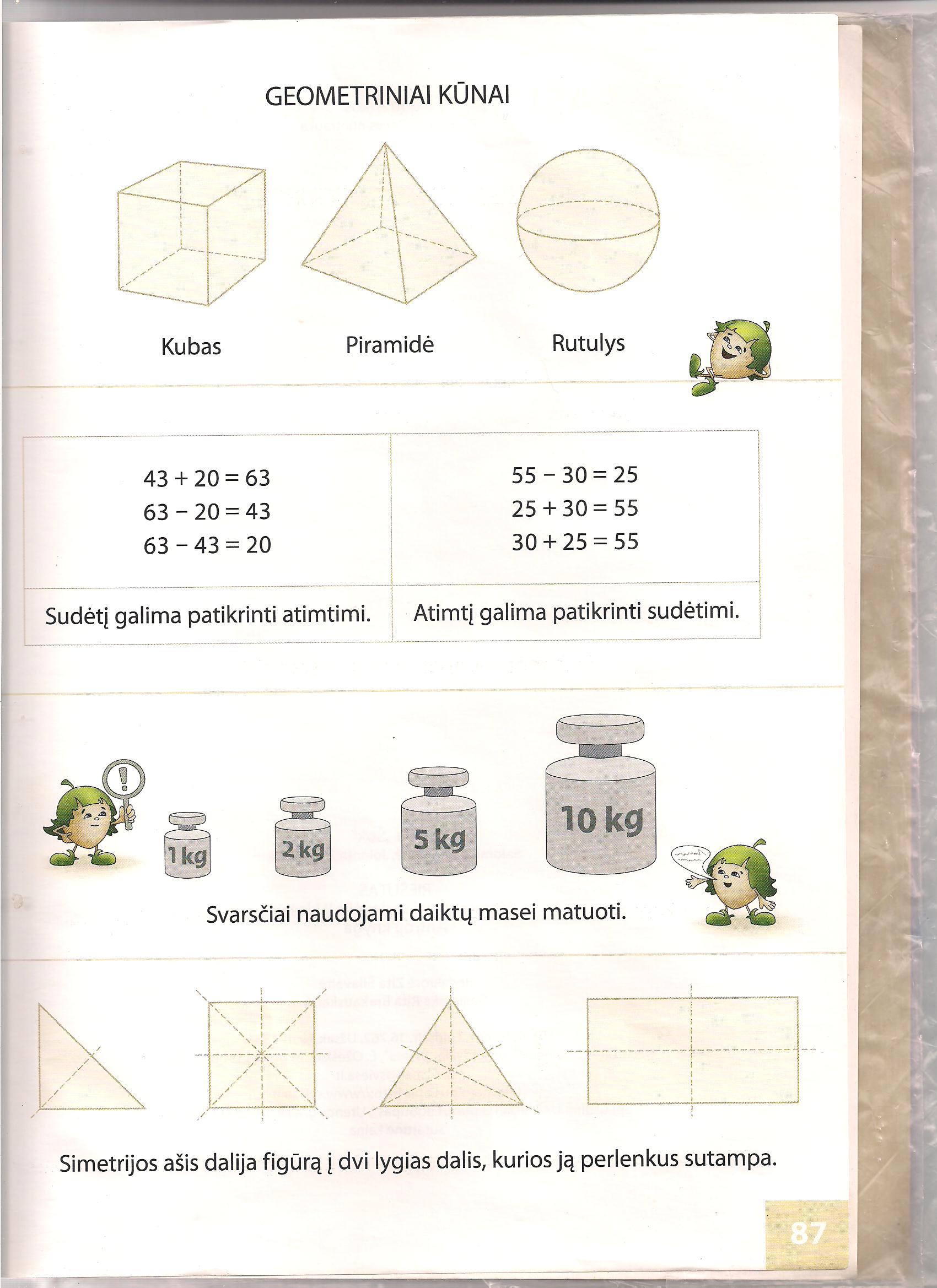 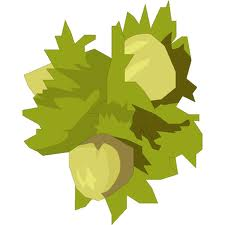 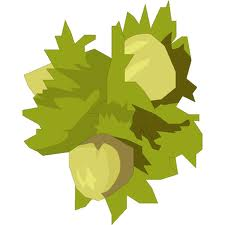 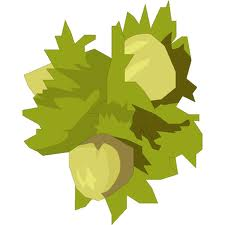 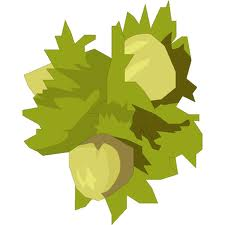 3 + 3 + 3+ 3 = 12
4 . 3 = 12
Keturis kartus po tris yra dvylika
2 .  4 = 8
Du kartus po keturis yra aštuoni
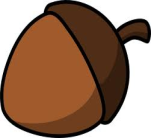 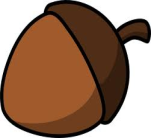 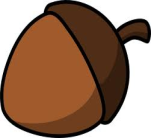 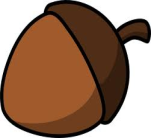 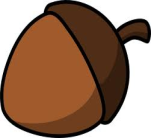 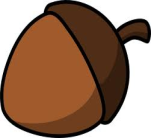 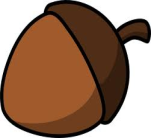 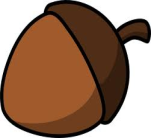 2 – daugiklis
4 – daugiklis
 8 – sandauga
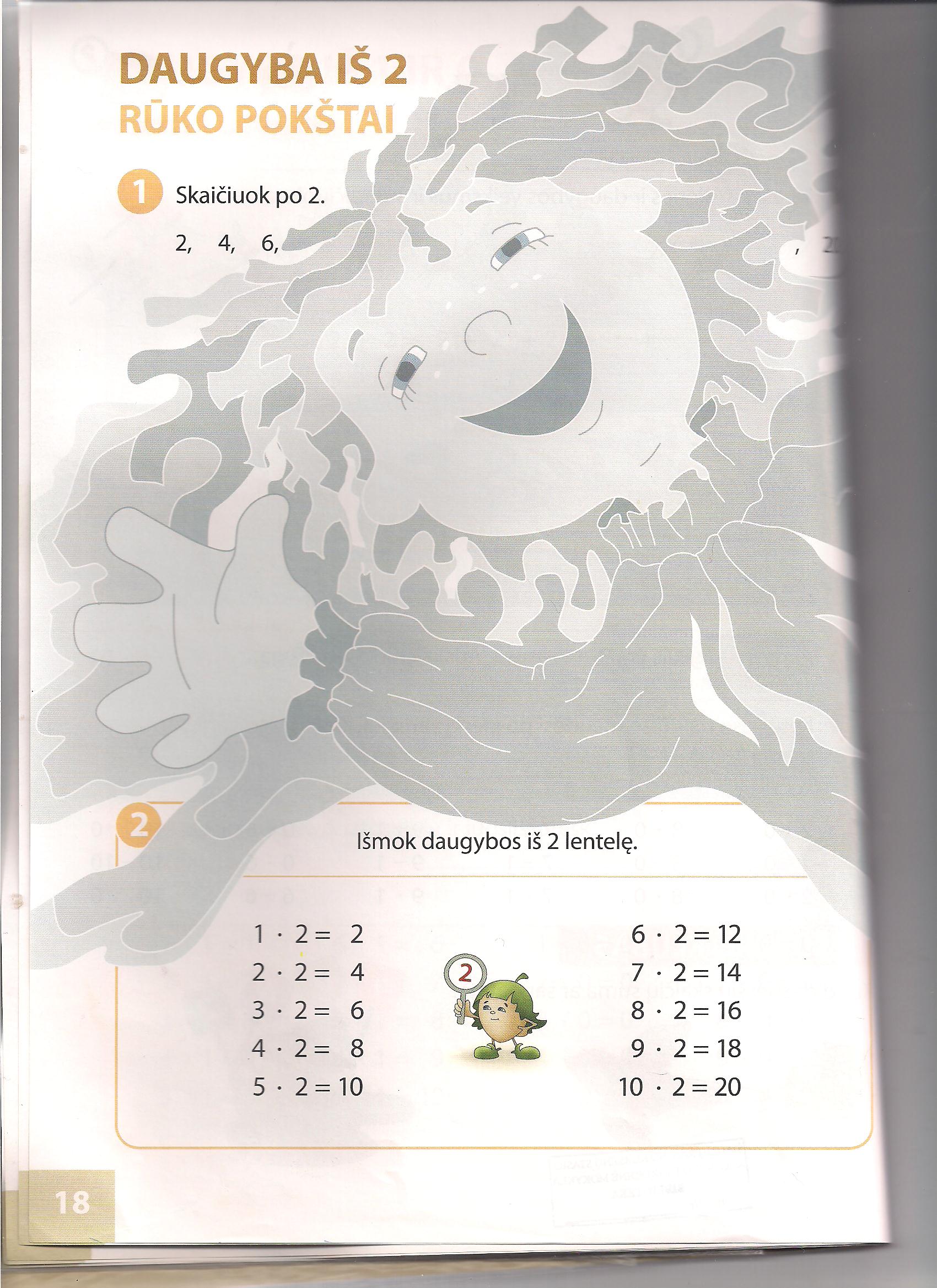 Daugybos iš 2 lentelė
1 . 2 =  2                    6 . 2 = 12
2 . 2 =  4                    7 . 2 = 14
3 . 2 =  6                    8 . 2 = 16
4 . 2 =  8                    9 . 2 = 18
5 . 2 =10                  10 . 2 = 20
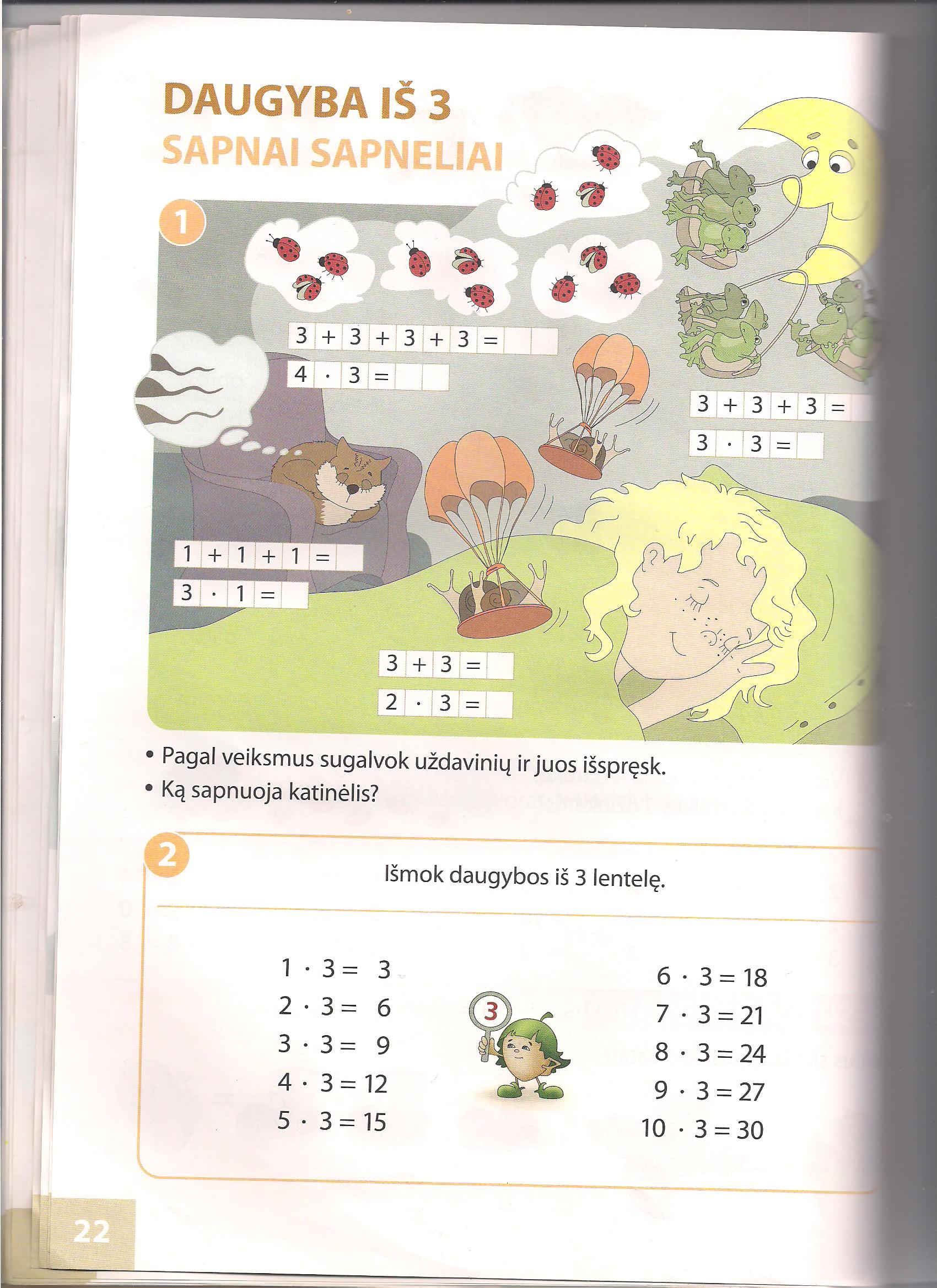 Daugybos iš 3 lentelė
1 ∙ 3 =   3 
2 ∙ 3 =   6
3 ∙ 3 =   9
4 ∙ 3 = 12
5 ∙ 3 = 15

     6 ∙ 3 = 18
     7 ∙ 3 = 21
     8 ∙ 3 = 24
     9 ∙ 3 = 27
   10 ∙ 3 = 30
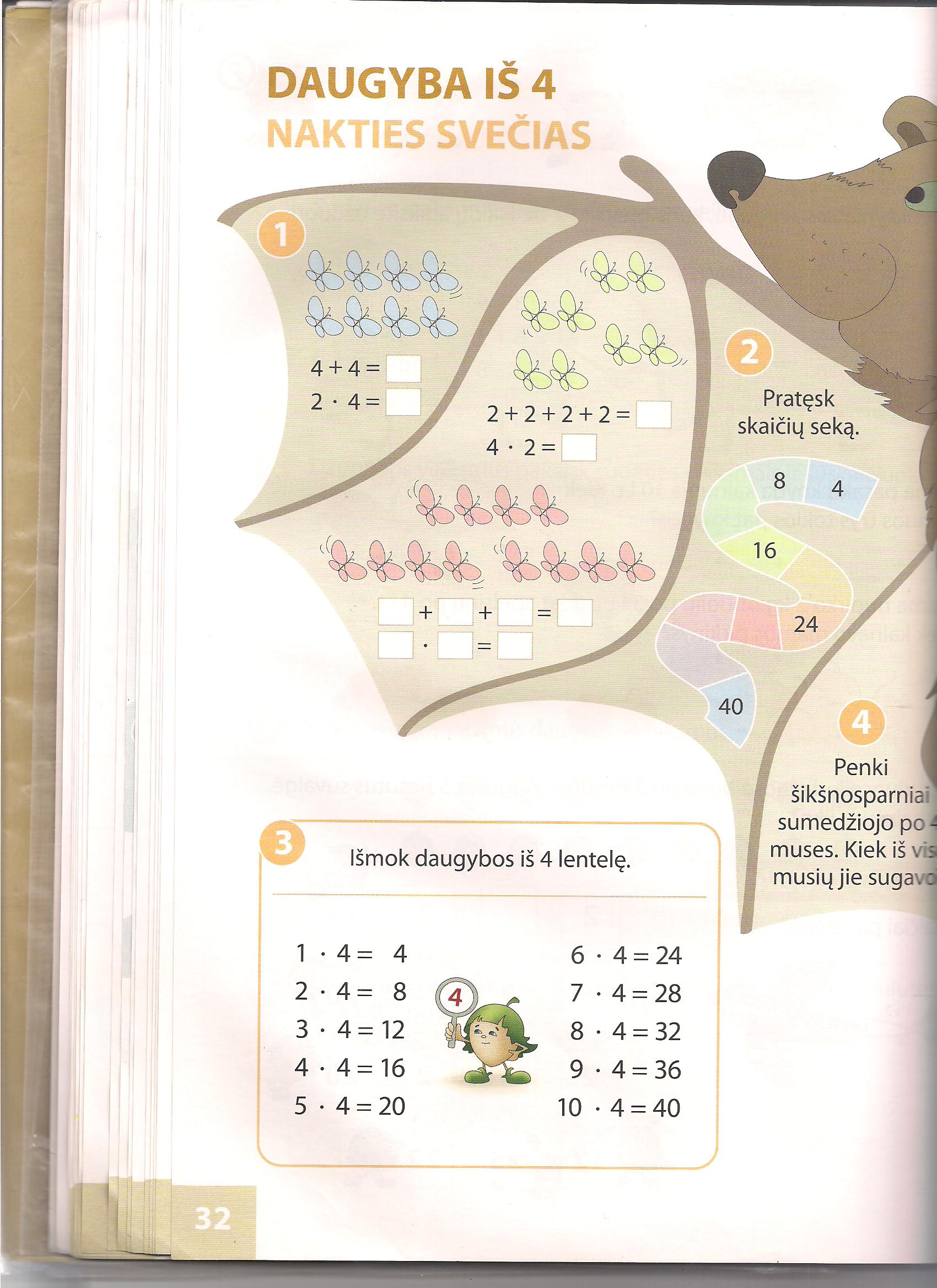 Daugybos iš 4 lentelė
1 ∙ 4 =   4
2 ∙ 4 =   8
3 ∙ 4 = 12
4 ∙ 4 = 16
5 ∙ 4 = 20
      6 ∙ 4 = 24
      7 ∙ 4 = 28
      8 ∙ 4 = 32
      9 ∙ 4 = 36
    10 ∙ 4 = 40
Veiksmų tvarka
12 + 3 . 3 = 21
12 – 3 . 3 = 3
Pirmiausiai reikia sudauginti, o paskui sudėti arba atimti.
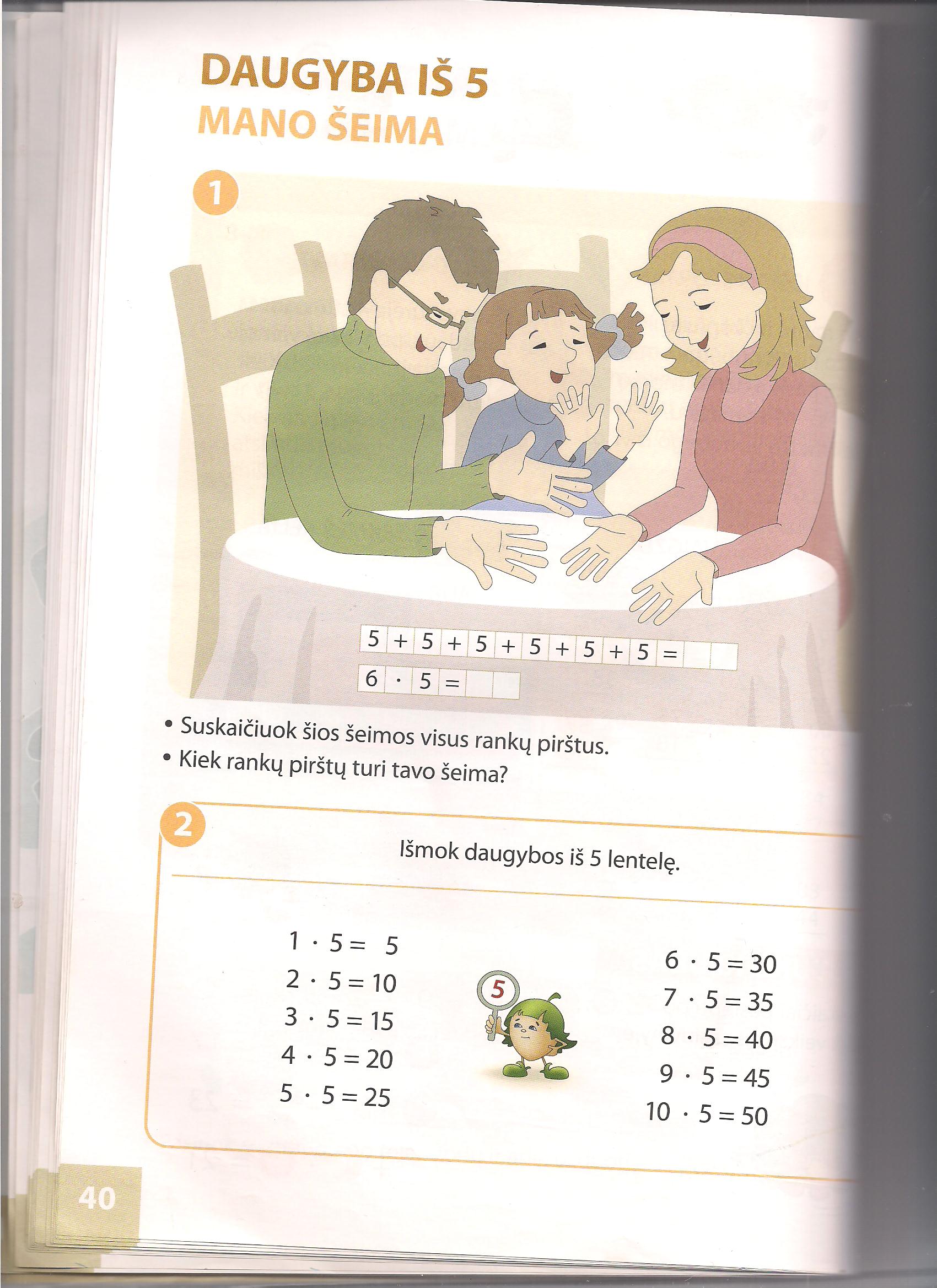 Daugybos iš 5 lentelė
1 . 5 =   5                   6 . 5 = 30
2 . 5 = 10                   7 . 5 = 35
3 . 5 = 15                   8 . 5 = 40
4 . 5 = 20                   9 . 5 = 45
5 . 5 = 25                 10 . 5 = 50
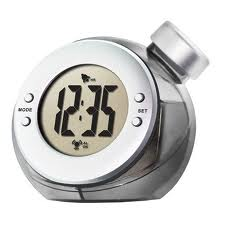 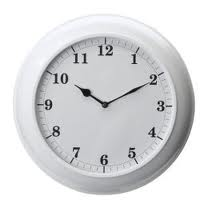 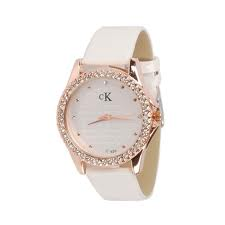 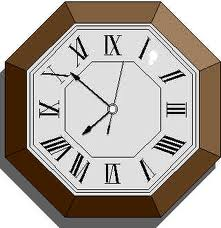 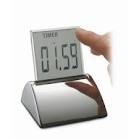 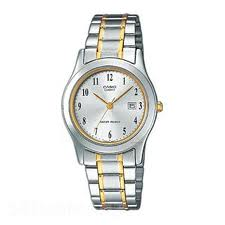 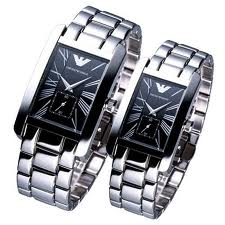 1 h = 60 min
Viena valanda = 60 minučių
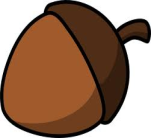 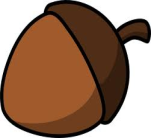 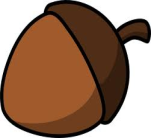 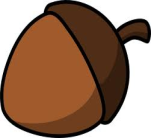 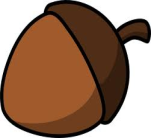 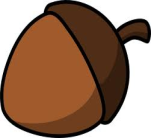 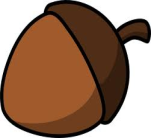 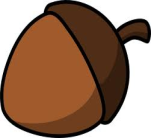 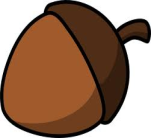 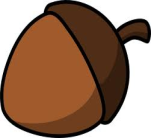 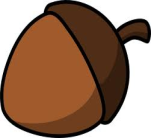 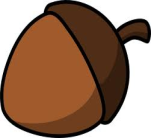 12 : 3 = 4
Dvylika padalijus į tris lygias dalis yra po keturis.
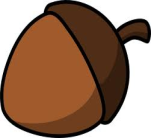 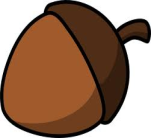 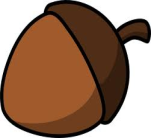 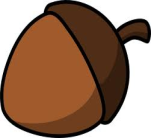 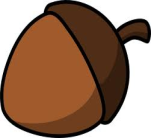 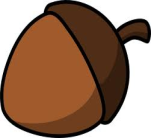 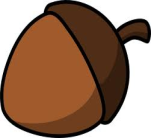 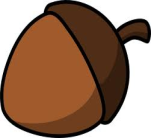 8 : 2 = 4
8 – dalinys,
2 – daliklis,
4 – dalmuo.
3 . 4 = 12
Dalybos ir daugybos ryšys
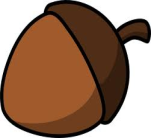 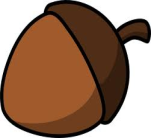 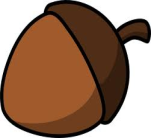 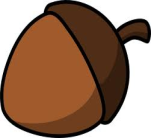 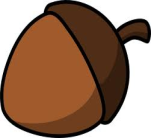 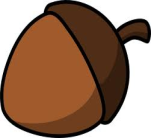 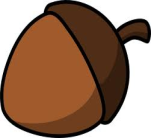 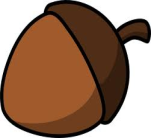 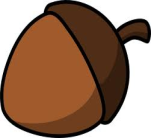 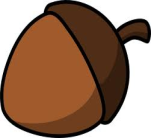 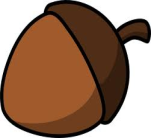 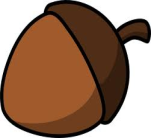 12 : 3 =  4
Dvylika padalijus į tris lygias dalis
 yra po keturis, nes tris kartus 
po keturis yra dvylika.
Eurai. Euro centai
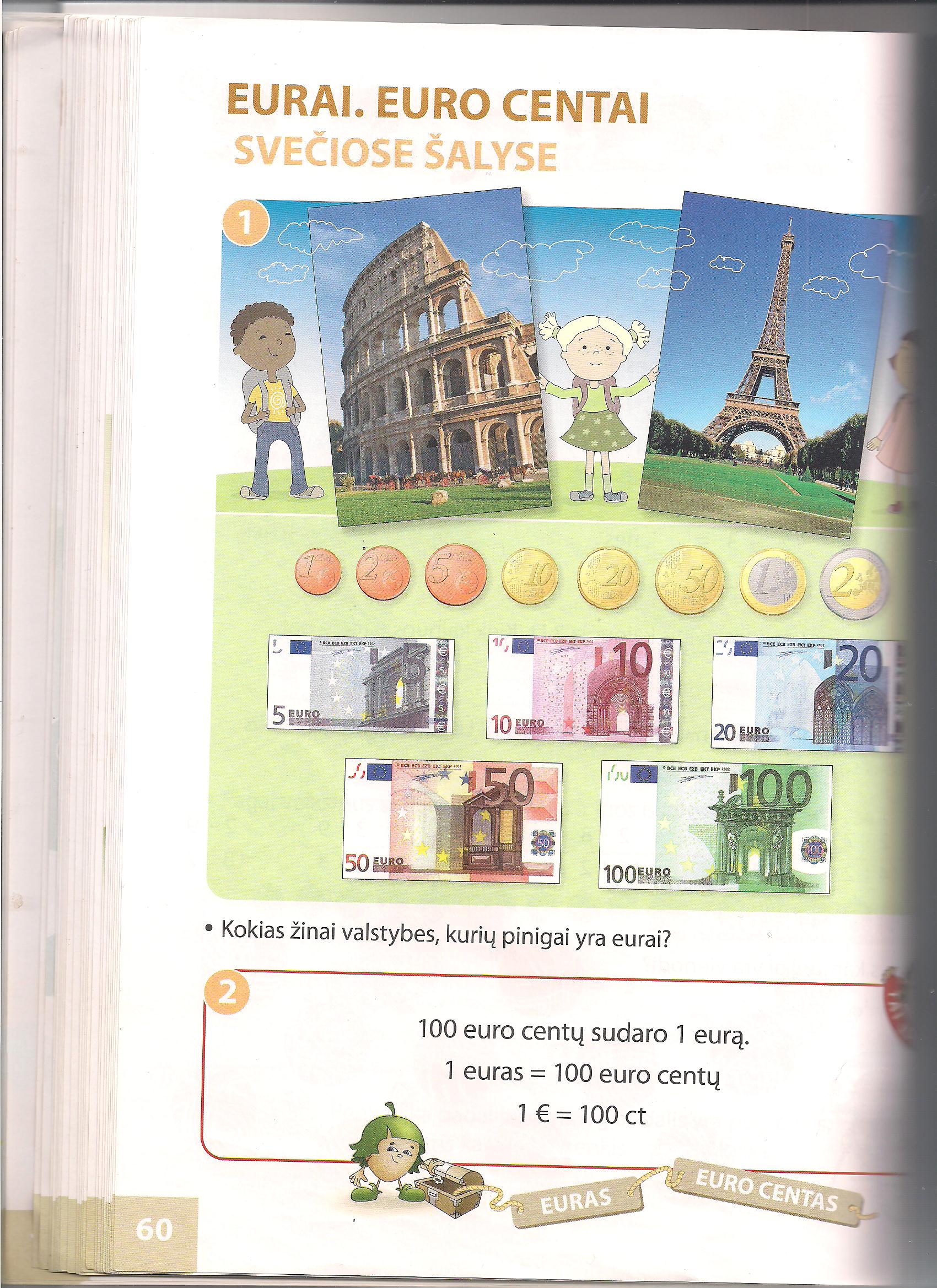 100 euro centų sudaro 1 eurą.
1 euras = 100 euro centų          1 € = 100 ct